“Welcome to Great Britain”
“The United Kingdom of Great Britain and Northern Ireland”
Great Britain is a country of amazing beauty, with a rich history and centuries-old traditions. 

The birthplace of many outstanding figures and an internationally tourist center. 

Great Britain is a royal family, original culture and customs, ancient architectural sights, haunted family castles, chapels and cathedrals, ancient universities, lively cities and villages that have not changed over the centuries.
Oxford University
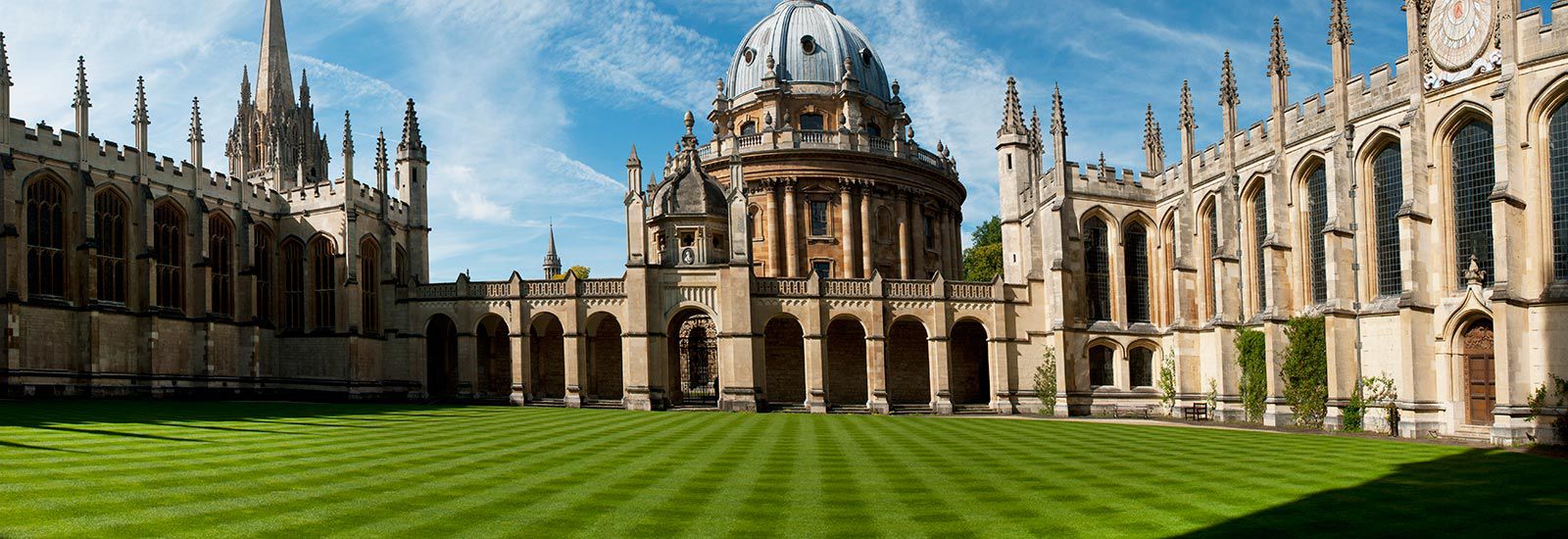 It the oldest university in the English-speaking world
Big Ben
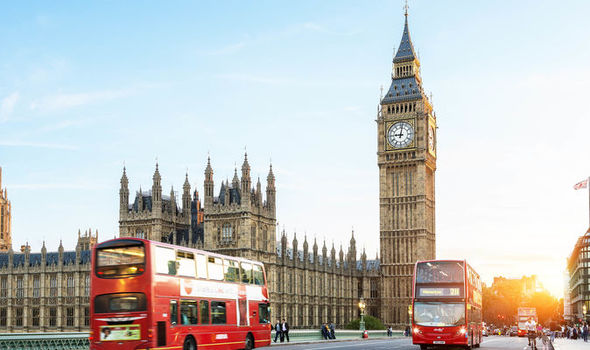 Big Ben is the nickname for the Great Bell of the clock of the Palace of Westminster in London
«Five o’clock Tea»
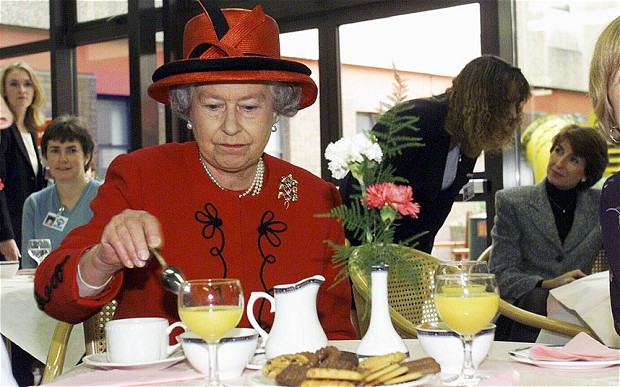 Beefeater  — английский Джин
Beefeater Gin is a brand of gin owned by Pernod Ricard and bottled and distributed in the UK, by the company of James Burrough. Beefeater remained in the Burroughs's family control until 1987.
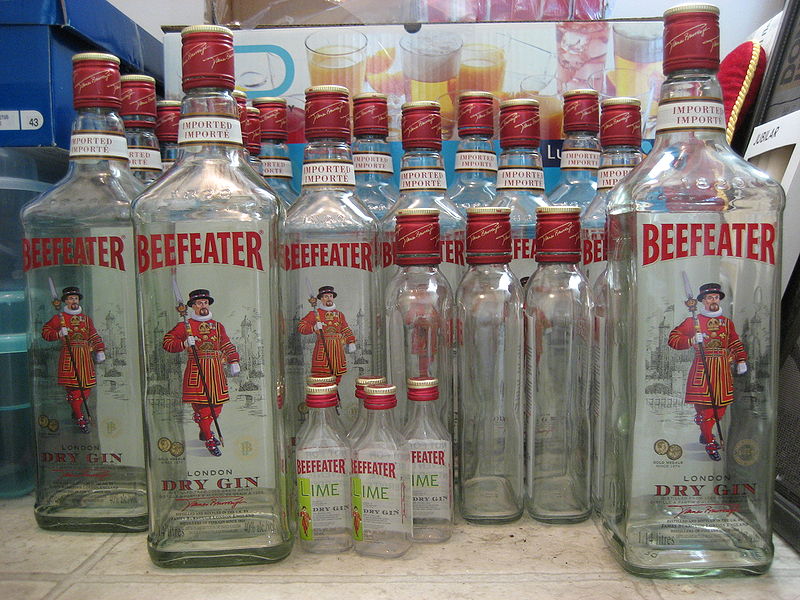 A double-decker bus
is a bus  that has two storeys or decks. Double-decker buses are used for mass transport in the United Kingdom, Europe.
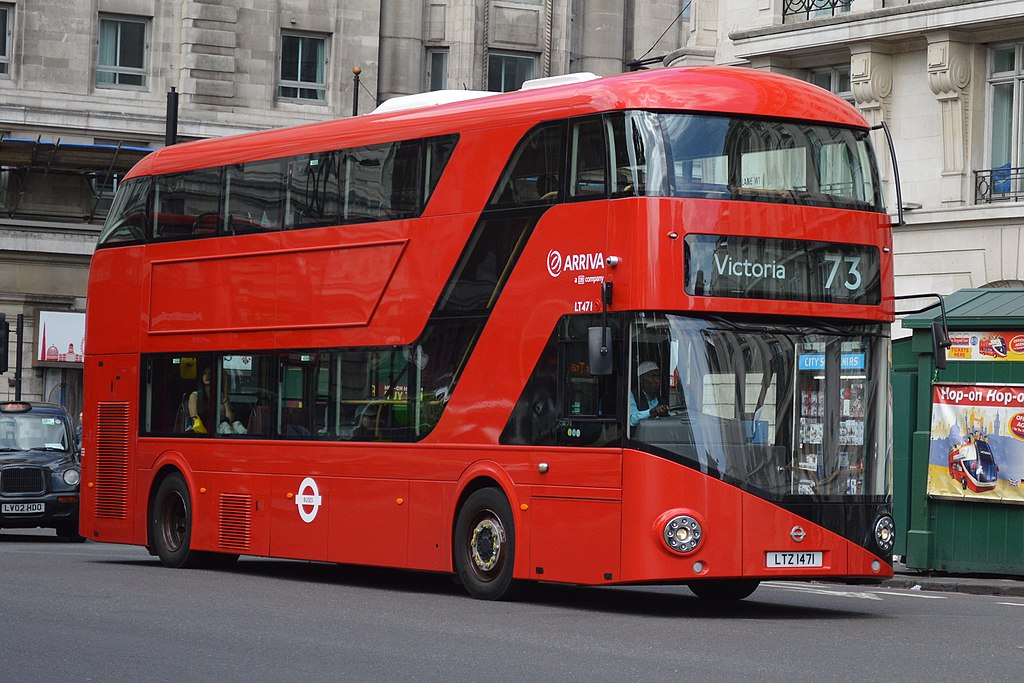 Cricket
Cricket is a bat - and – ball game played between two teams of eleven players on a field. It is the ancient and nationalities sport game in England.
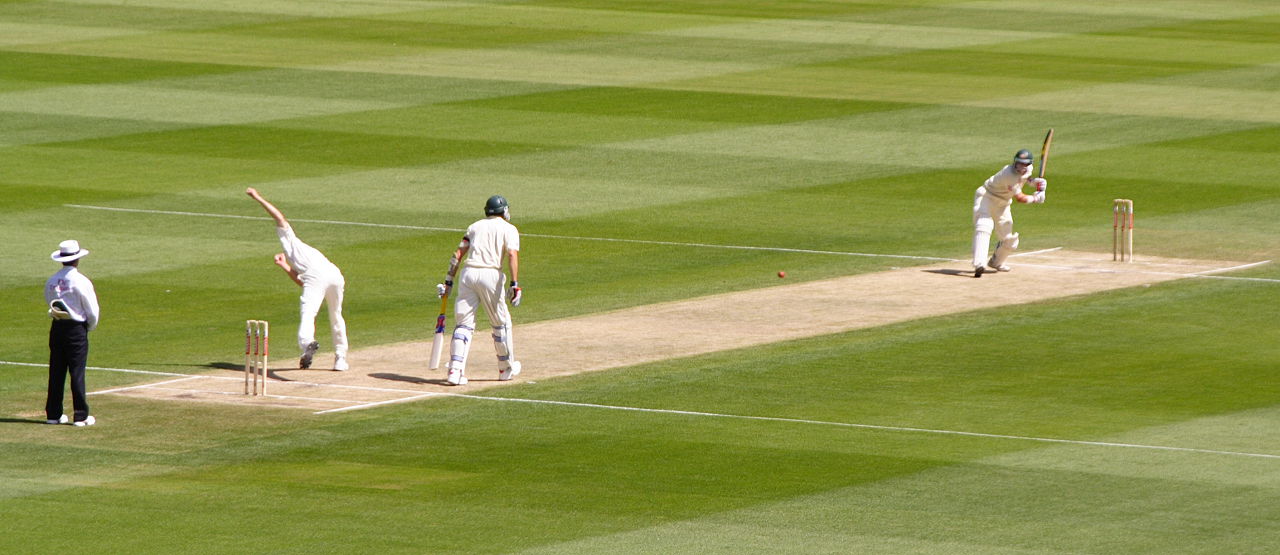 Pudding (English Pudding)
English dessert of eggs, sugar, milk and flour, cooked in a water bath. Fruits or spices are added to the pudding. In England pudding was considered as a dish of the Christmas table.
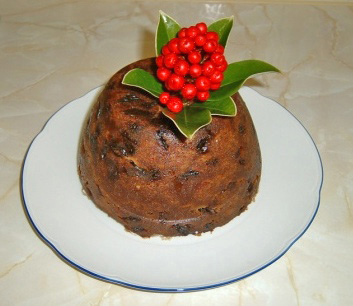 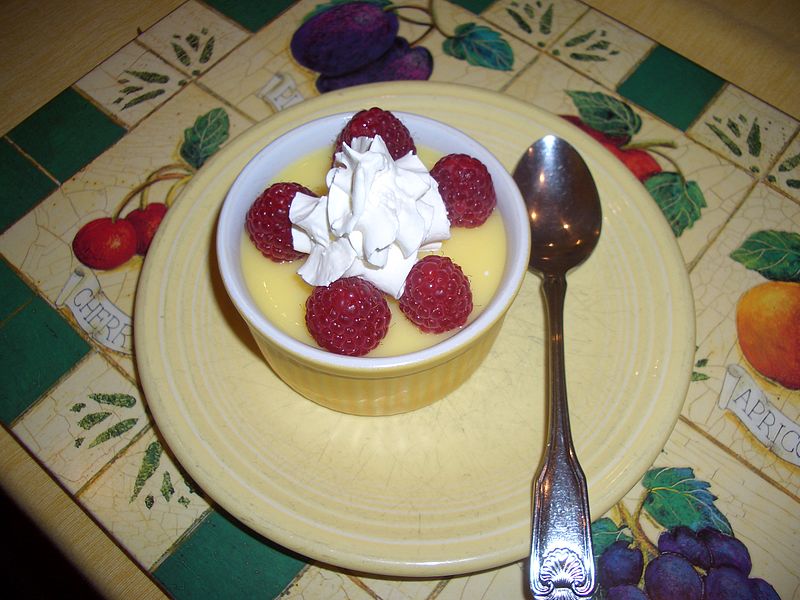 Winnie-the-Pooh
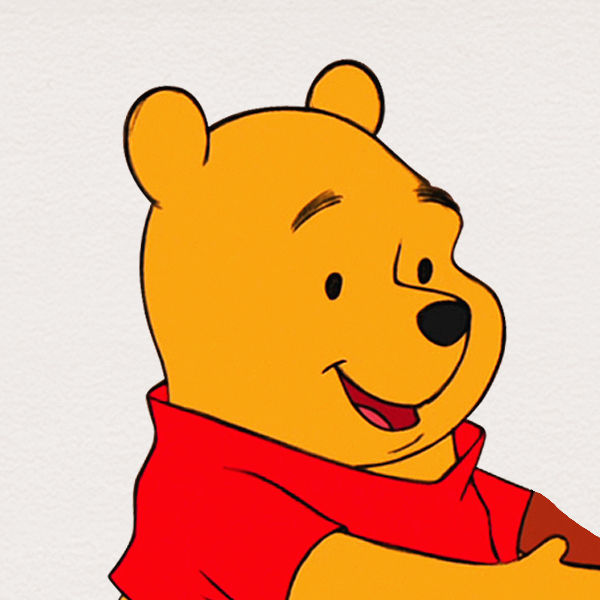 Is called Pooh Bear, is a fictional teddy bear  created by English author A. Milne.
Kilt
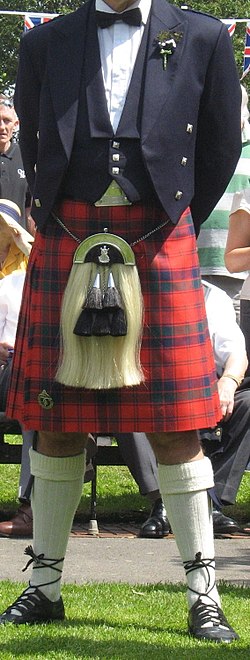 is a type of knee-length skirt with pleats  at the back, originating in the traditional dress of  men and boys in the Scottish Highlands . It is first recorded in the 16th century.
"Yellow Submarine"
is a 1966 song by the Beatles, written by Paul McCartney  and John Lennon. The single went to number one on every major British chart.
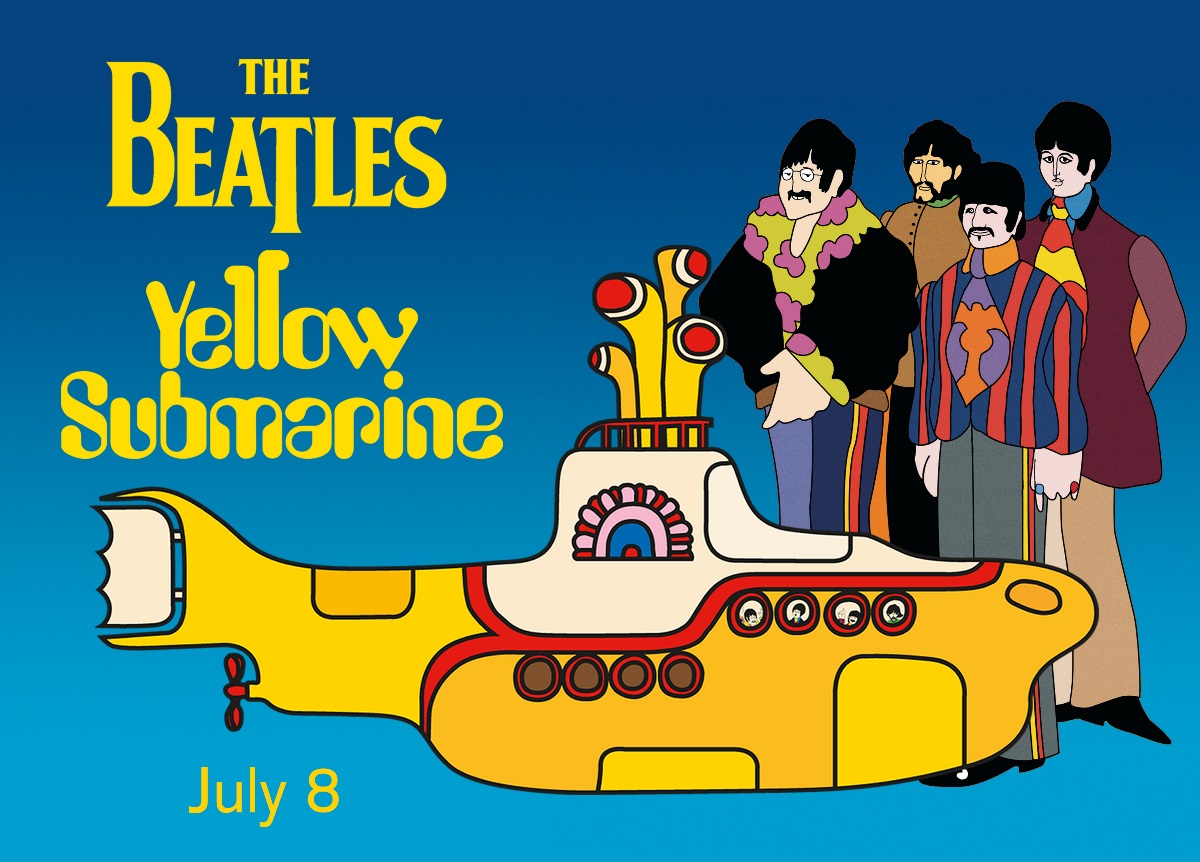 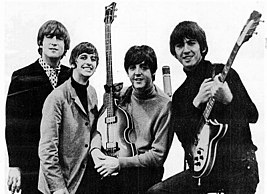